Verifying Concurrent Programs
by
Memory Unwinding
Shared-memory concurrency
Concurrent programs
multiple independent threads 
communication via reads / writesfrom / to shared memory
SC memory model
SHARED MEMORY
Read(x) 
Write(x,val)
...
T1
T2
Tn
THREADS
Shared-memory concurrency verification
Concurrent programs
multiple independent threads
communication via reads / writesfrom / to shared memory
SC memory model

Reachability problems
error label (cf. SV-COMP)
assertion failure
out-of-bound array, division-by-zero, ...

Bounded analysis (bug hunting)
SHARED MEMORY
Read(x) 
Write(x,val)
...
T1
T2
Tn
THREADS
Memory Unwinding
Interleaving semantics
T1			T2		        T3
run
wx
wy
rx
wy
rx
ry
wx
wx
rx
ry
wy
rx
From interleavings to memory unwinding
T1			T2		        T3
run
wx
wy
rx
wy
rx
ry
wx
wx
rx
ry
wy
rx
accesses to 
shared memory
wx
wy
rx
wy
rx
ry
wx
rx
ry
wy
rx
MEMORY
UNWINDING
wx
wy
wy
wx
wy
writes
wx
wy
wy
wx
wy
⇒ Memory unwinding models thread interaction history by data
Memory unwindings as thread interfaces
TASK 2
TASK 1
MEMORY UNWINDING
T1
T2
T1
Assume-guarantee reasoning style decomposition of verification
Assume-guarantee reasoning
TASK 2
MEMORY UNWINDING
TASK 1
T1
T2
Task 1:
Task 2:
Thread   T1
assumes: 
   MU writes of other threads
guarantees: 
   its own MU writes
Thread   T2
assumes: 
   MU writes of other threads
guarantees: 
   its own MU writes

Verification using MU
Checking assume-guarantee condition for each thread:
for each write check:
   - right thread id
   - right variable
   - right value
ensure all writes are matched
for each read:
   - pick value from write in right range
y=1
   ….
   a=x+5
   .....
   x=1
   ….
x=2
y=1
y=1
z=2
x=3
y=8
x=1
Simulating a thread against an MU
Global variable write – check against current MU entry
void write(uint t, uint v, int val) {
  mc[t] = th_nxt_wr[t][mc[t]];  assume(var[mc[t]] == v);
  assume(val[mc[t]] == val);
}
void write(uint t, uint v, int val) {
  mc[t] = th_nxt_wr[t][mc[t]];

}
y=1
   ….
   a=x+5
   .....
   x=1
   ….
mc
mc
pc
pc
x=2
y=1
y=1
z=2
x=3
y=8
x=1
Simulating a thread against an MU
Local statement (no global variables) – update pc, keep mc
y=1
   ….
   a=x+5
   .....
   x=1
   ….
mc
pc
pc
x=2
y=1
y=1
z=2
x=3
y=8
x=1
Simulating a thread against an MU
Global variable read – “pick write position in  range”
non-deterministic assignment
int read(uint t, uint v) {
  if (thr_terminated()) return 0;
  if (var_fst_wr[v]==0) return 0;
  uint r_from = *;
  assume((r_from <= last_wr_pos)
      && (r_from <  th_nxt_wr[t][mc[t]]));
  assume(var[r_from] == v);
  if (r_from < mc[t])
    assume(var_nxt_wr[r_from] > mc[t]);
  else {
    if (r_from < var_fst_wr[v]) return 0;
    mc[t] = r_from;
  };
  return value[r_from];
}
y=1
   ….
   a=x+5
   .....
   x=1
   ….
mc
pc
x=2
y=1
y=1
z=2
x=3
y=8
x=1
Simulating a thread against an MU
Global variable read – “pick write position in  range”
Check in unwinding...
...before next write of thread...
int read(uint t, uint v) {
  if (thr_terminated()) return 0;
  if (var_fst_wr[v]==0) return 0;
  uint r_from = *;
  assume((r_from <= last_wr_pos)
      && (r_from <  th_nxt_wr[t][mc[t]]));
  assume(var[r_from] == v);
  if (r_from < mc[t])
    assume(var_nxt_wr[r_from] > mc[t]);
  else {
    if (r_from < var_fst_wr[v]) return 0;
    mc[t] = r_from;
  };
  return value[r_from];
}
y=1
   ….
   a=x+5
   .....
   x=1
   ….
mc
pc
x=2
y=1
y=1
z=2
x=3
y=8
x=1
Simulating a thread against an MU
Global variable read – “pick write position in  range”
...before next write of thread...
int read(uint t, uint v) {
  if (thr_terminated()) return 0;
  if (var_fst_wr[v]==0) return 0;
  uint r_from = *;
  assume((r_from <= last_wr_pos)
      && (r_from <  th_nxt_wr[t][mc[t]]));
  assume(var[r_from] == v);
  if (r_from< mc[t])
    assume(var_nxt_wr[nxt_mc] > mc[t]);
  else {
    if (r_from< var_fst_wr[v]) return 0;
    mc[t] = r_from;
  };
  return value[r_from];
}
y=1
   ….
   a=x+5
   .....
   x=1
   ….
mc
pc
x=2
y=1
y=1
z=2
x=3
y=8
...right variable...
x=1
Simulating a thread against an MU
Global variable read – “pick write position in  range”
int read(uint t, uint v) {
  if (thr_terminated()) return 0;
  if (var_fst_wr[v]==0) return 0;
  uint r_from = *;
  assume((r_from <= last_wr_pos)
      && (r_from <  th_nxt_wr[t][mc[t]]));
  assume(var[r_from] == v);
  if (r_from < mc[t])
    assume(var_nxt_wr[r_from] > mc[t]);
  else {
    if (r_from < var_fst_wr[v]) return 0;
    mc[t] = r_from;
  };
  return value[r_from];
}
y=1
   ….
   a=x+5
   .....
   x=1
   ….
mc
pc
x=2
y=1
y=1
z=2
x=3
y=8
...right variable...
x=1
...next write of variable in future...
Simulating a thread against an MU
Global variable read – “pick write position in  range”
int read(uint t, uint v) {
  if (thr_terminated()) return 0;
  if (var_fst_wr[v]==0) return 0;
  uint r_from = *;
  assume((r_from <= last_wr_pos)
      && (r_from <  th_nxt_wr[t][mc[t]]));
  assume(var[r_from] == v);
  if (r_from < mc[t])
    assume(var_nxt_wr[r_from] > mc[t]);
  else {
    if (r_from < var_fst_wr[v]) return 0;
    mc[t] = r_from;
  };
  return value[r_from];
}
y=1
   ….
   a=x+5
   .....
   x=1
   ….
mc
mc
pc
pc
x=2
y=1
y=1
z=2
x=3
y=8
x=1
...before next write of variable...
...else update mc.
Return value.
Simulating a thread against an MU
Handling errors – “flag that an error occurs”
y=1
   ….
   a=x+5
   .....
   x=1
   ….

 assert(b);
pc
x=2
y=1
y=1
z=2
x=3
y=8
x=1
translates to        if (! b)  _error = 1;

(computation might not be feasible)
MU based sequentialization
Our apporach: sequentialization by MU
…
Concurrent program
T0
TN
T1
Sequentialization
(code-to-code translation)
…
translates
translates
translates
MEMORY UNWINDING
Sequential program
…
F0
FN
main()
F1
Simulation functions
Main Sequential Program
Thread creation
main
void main(void){

     memory_init(W); 
	
     ct := mem_thread_create();
	
     F0();  

     thread_terminate(ct); 

     all_thread_simulated(); 

     assert(_error == 0)
   }
instantiate memory unwinding
register main thread
simulation starts from main thread
all writes of the thread are executed
all writes of the MU are executed
error check
Implementation and evaluation
MU-CSeq
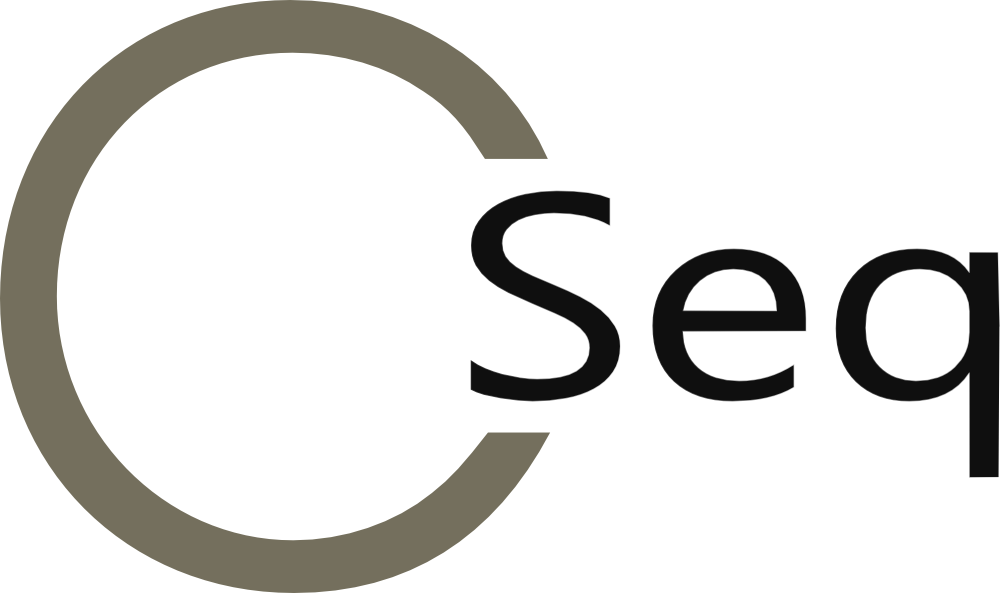 MU-based sequentialization implemented 
  for C programs with the Pthread library
  optimized for sequential CBMC back-end
  within the CSeq framework
MU-CSeq
# writes
sequential
non-deterministic
C program
Pthread
C program
true/false
sequential CBMC
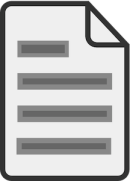 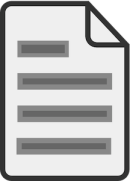 P
P'
Evaluation: bug-huntingSVCOMP’15, Concurrency (UNSAFE instances)
# 
writes
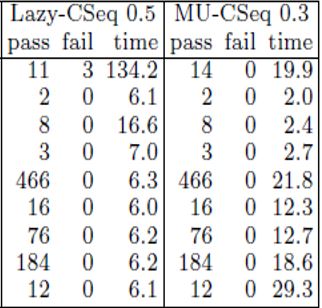 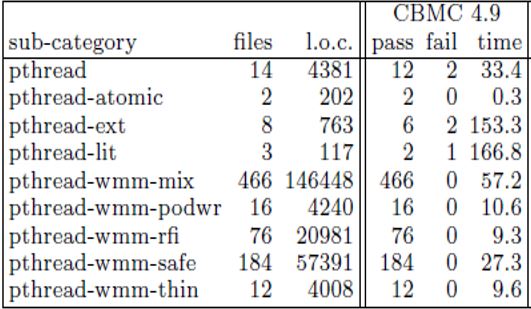 ≤ 24
 90
- competitive with other tools
- Mu-CSeq won the silver medal in the Concurrency category of SVCOMP’15/14
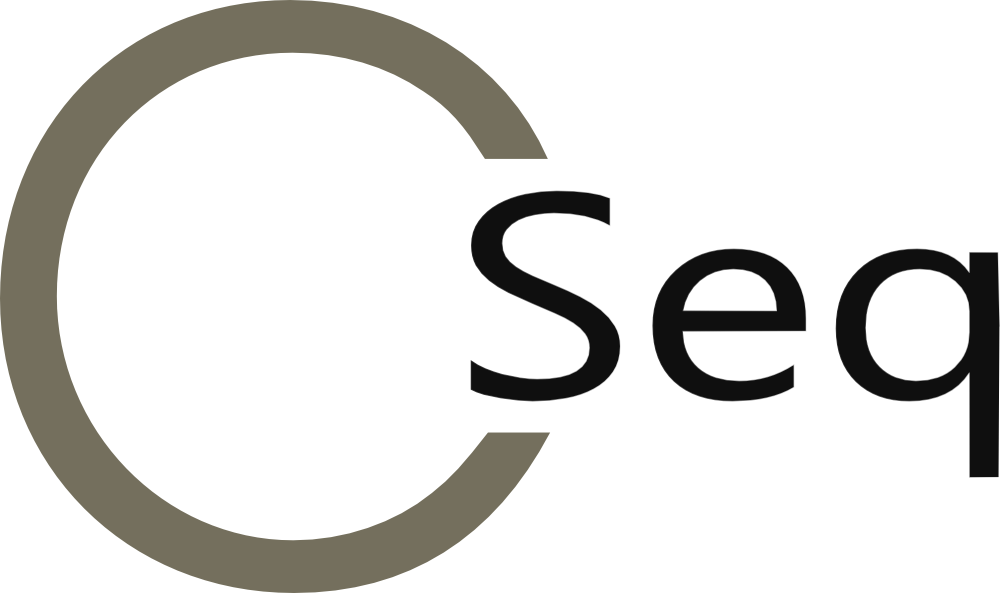 MU compact representations
MU scheme discussed so far:
 all the writes of the shared variables 
   are exposed

The size of the MU determines the amount of nondeterminism
 impacts the performance
x=2
y=1
y=1
z=2
x=3
y=8
x=1
We give also two more compact schemes: 
 only relevant writes of the shared variables are exposed 
 can handle larger number of writes
Conclusions
Bounded analysis for shared-memory concurrency
Bounded search is supported by empirical evaluations:

most concurrency bugs exposed by few interactions 		
                                   [S. Lu, S. Park, E. Seo, Y. Zhou, SIGOPS 2008]


many concurrency errors manifest themselves already after only a few context switches 	[S. Qadeer, D. Wu, PLDI 2007]
sequentializations with bounded context-switches

up to 2 context switches                                             [ Qadeer, Wu – PLDI’04 ]
eager, bounded context-switch, finite # threads         [ Lal, Reps – CAV’08 ]
lazy, finite # threads, parameterized
                                                [La Torre, Madhusudan, Parlato – CAV’09, CAV’10]
thread creation                                         [Bouajjani, Emmi, Parlato – SAS’11]
                                                                    [Emmi, Qadeer, Rakamaric – POPL’11]
Lazy, finite #threads     
      [Inverso, Tomasco, La Torre, Fisher, Parlato – CAV’14]
We also combine :
            bounded writes     &       bounded context-switches
Conclusions
We have presented
  new bounded exploration of the computations of  
    concurrent programs 
  new sequentialization 
 bounded number of shared-memory write operations
 not bounding the number of context switches
  tool optimized for Bounded Model Checking 

Mu-CSeq is competitive with state-of-the-art tools
  silver medal at SVCOMP’14 and '15 (concurrency)
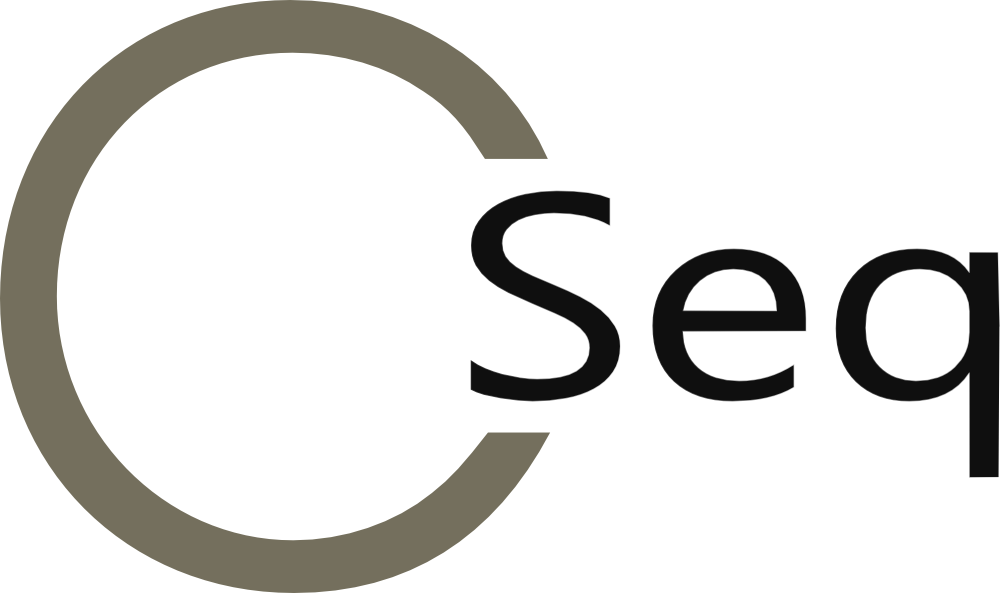 Ongoing Work
Weak Memory Models (WMM)
  TSO

Message Passing Interface (MPI)
  Write → Send,  Read → Receive

Bug detection combining CSeq with 
  abstract interpretation
  testing
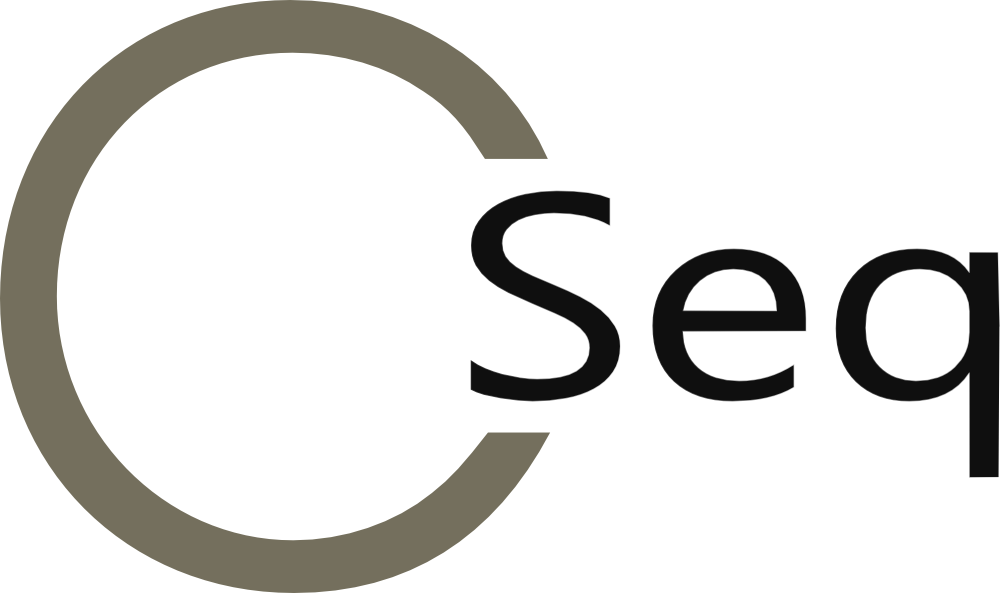